LINEARNO
PROGRAMIRANJE
Linearno programiranje posmatra probleme u kojima se funkcija cilja treba optimizirati (naći maksimum ili minimum) uz uslove ili ograničenja u obliku jednačina ili nejednačina.
Moguća rešenja se nalaze unutar prostora definisanog zadanim ograničenjima (skup dopustivih rešenja). 
Optimalna rešenja leže u vrhovima (tjemenima).
Izuzetak je kada se poklope granične prave i funkcija cilja, tada dva tjemena i svaka tačka na pravoj između dva vrha daju isto optimalno rešenje.
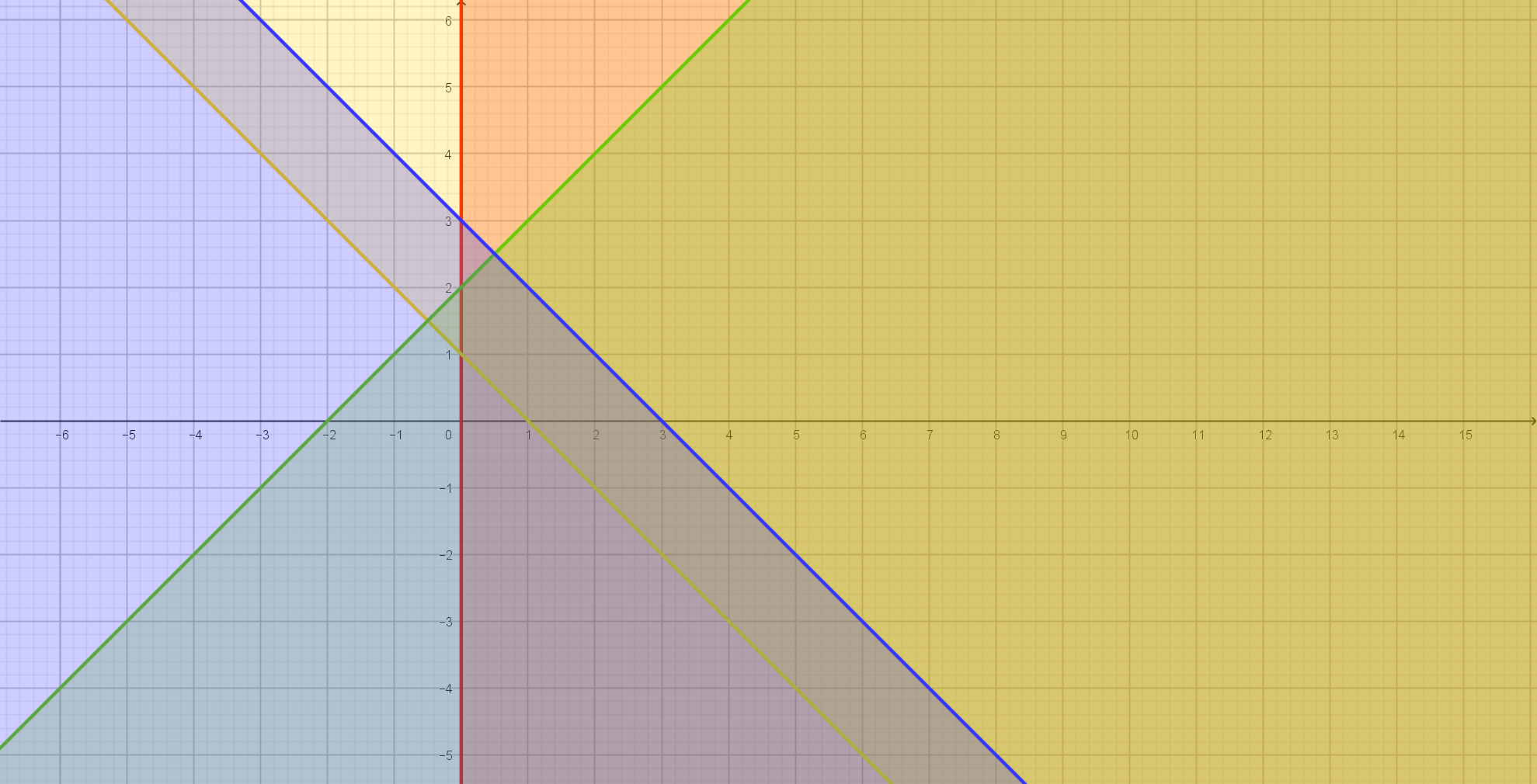 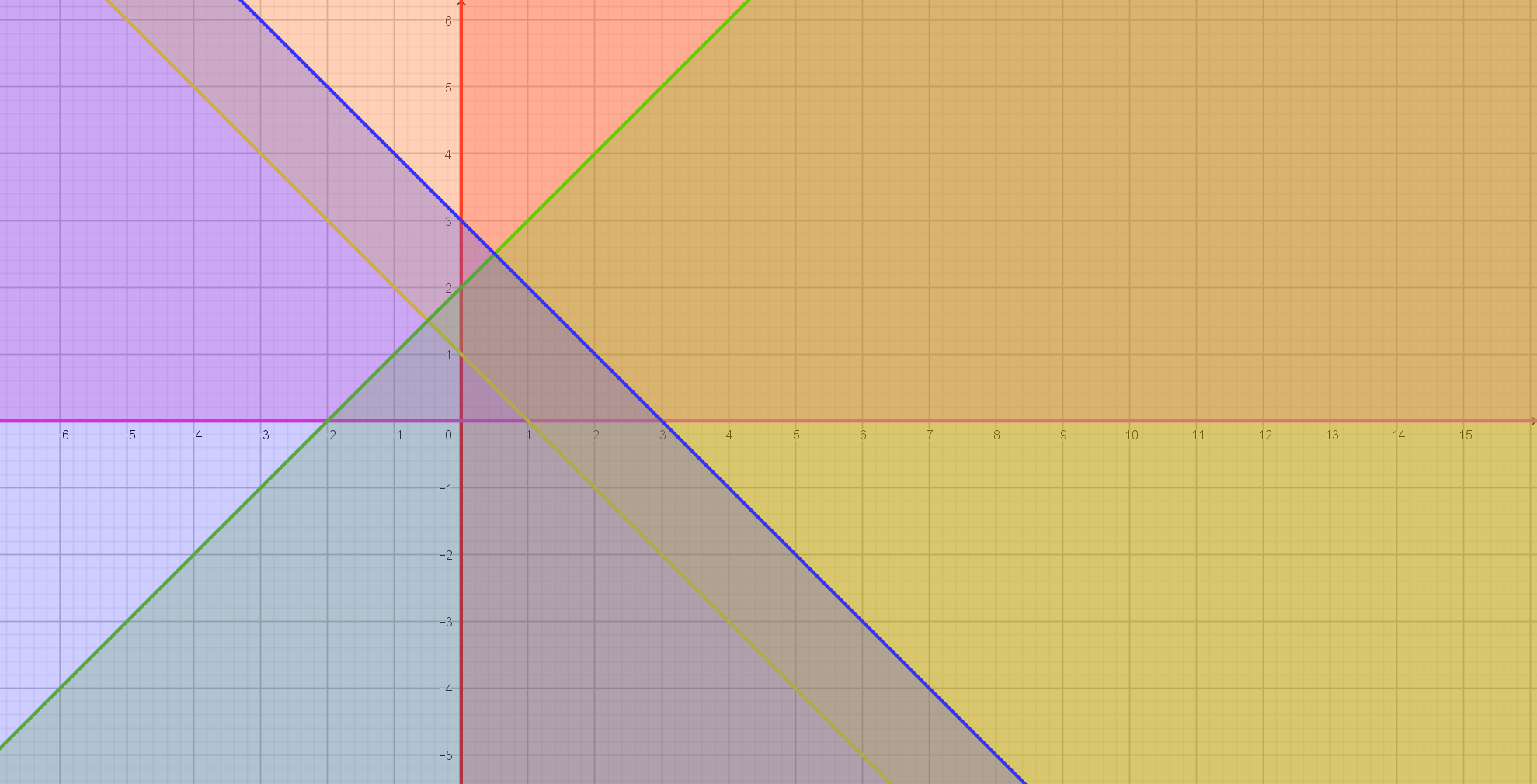 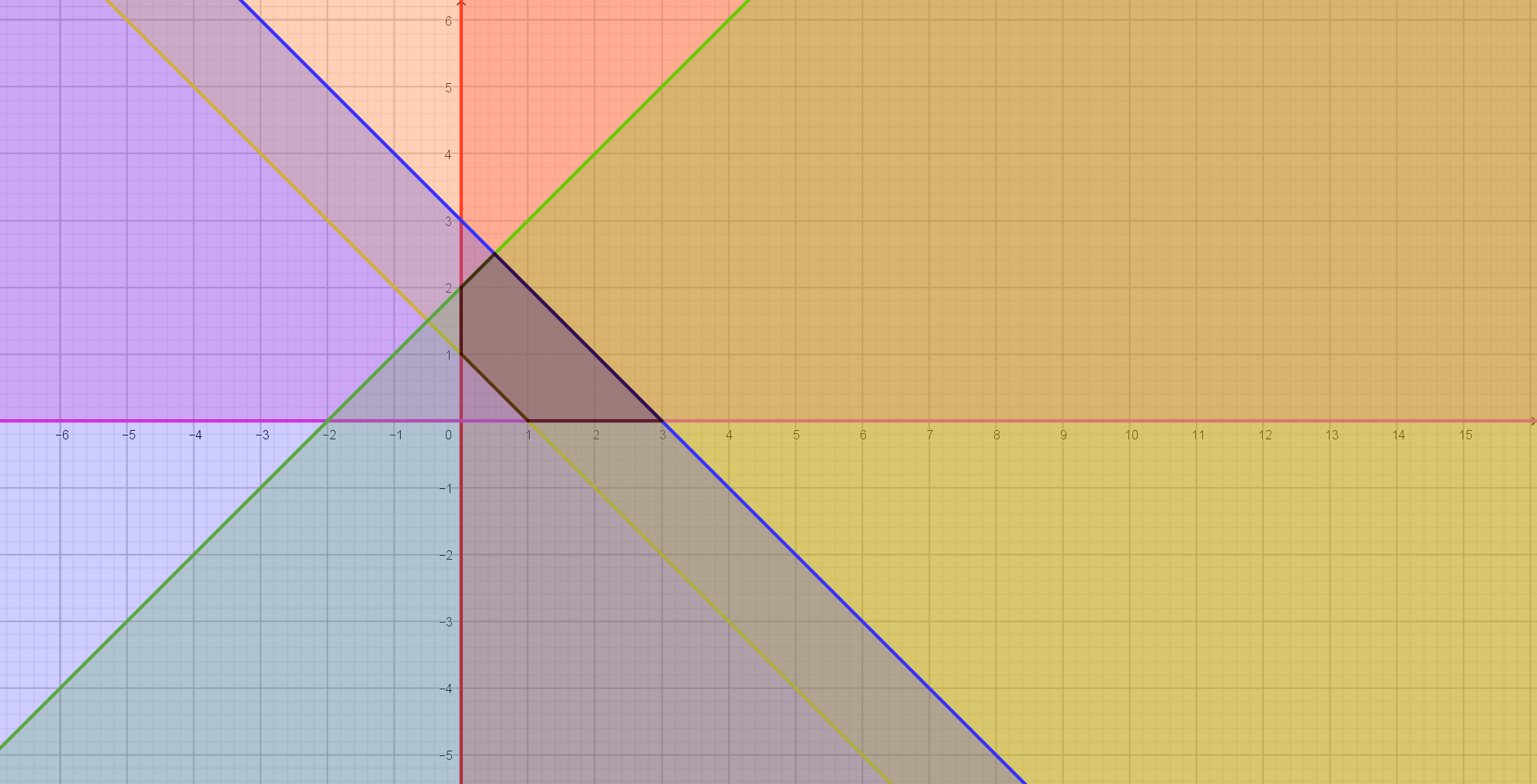 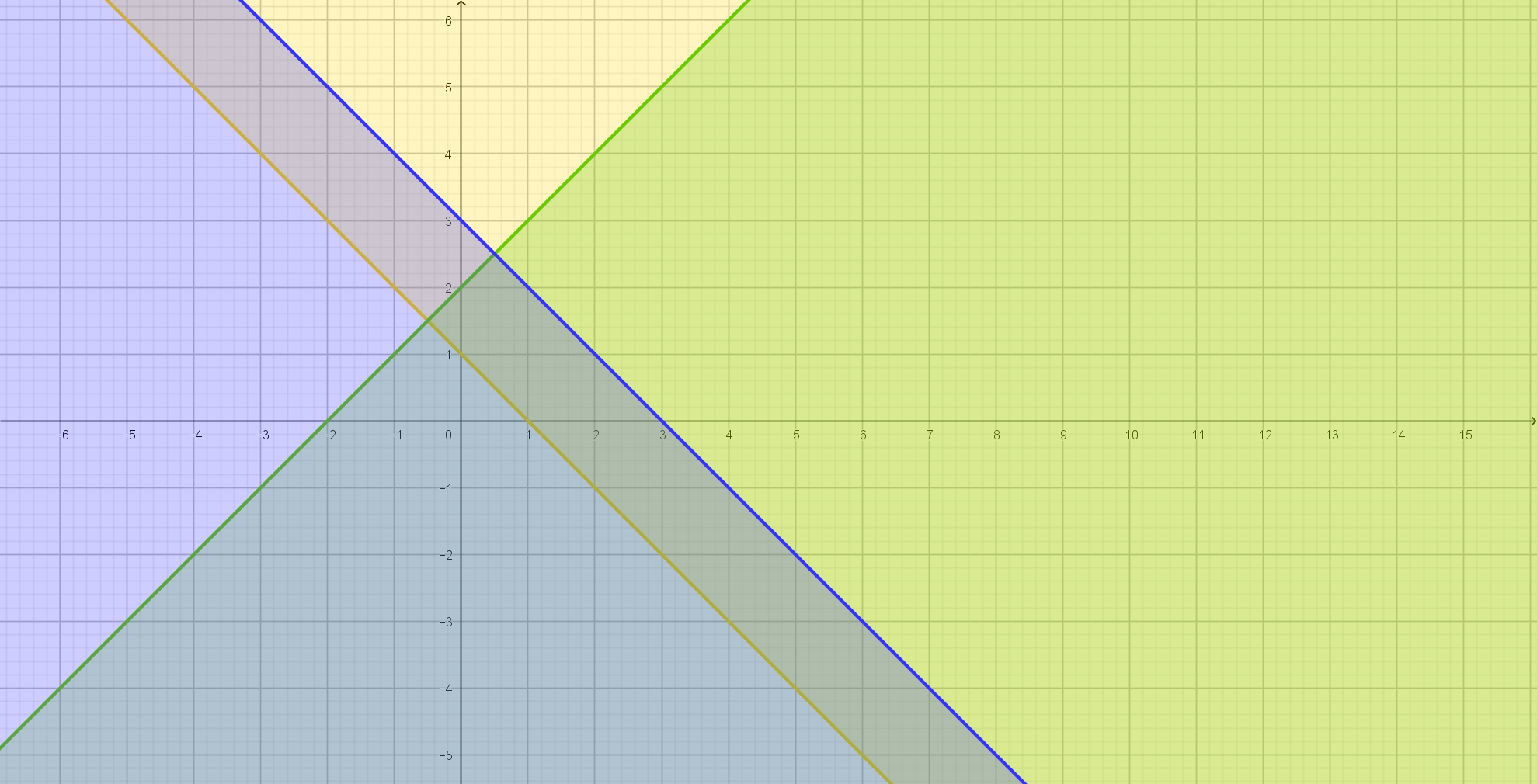 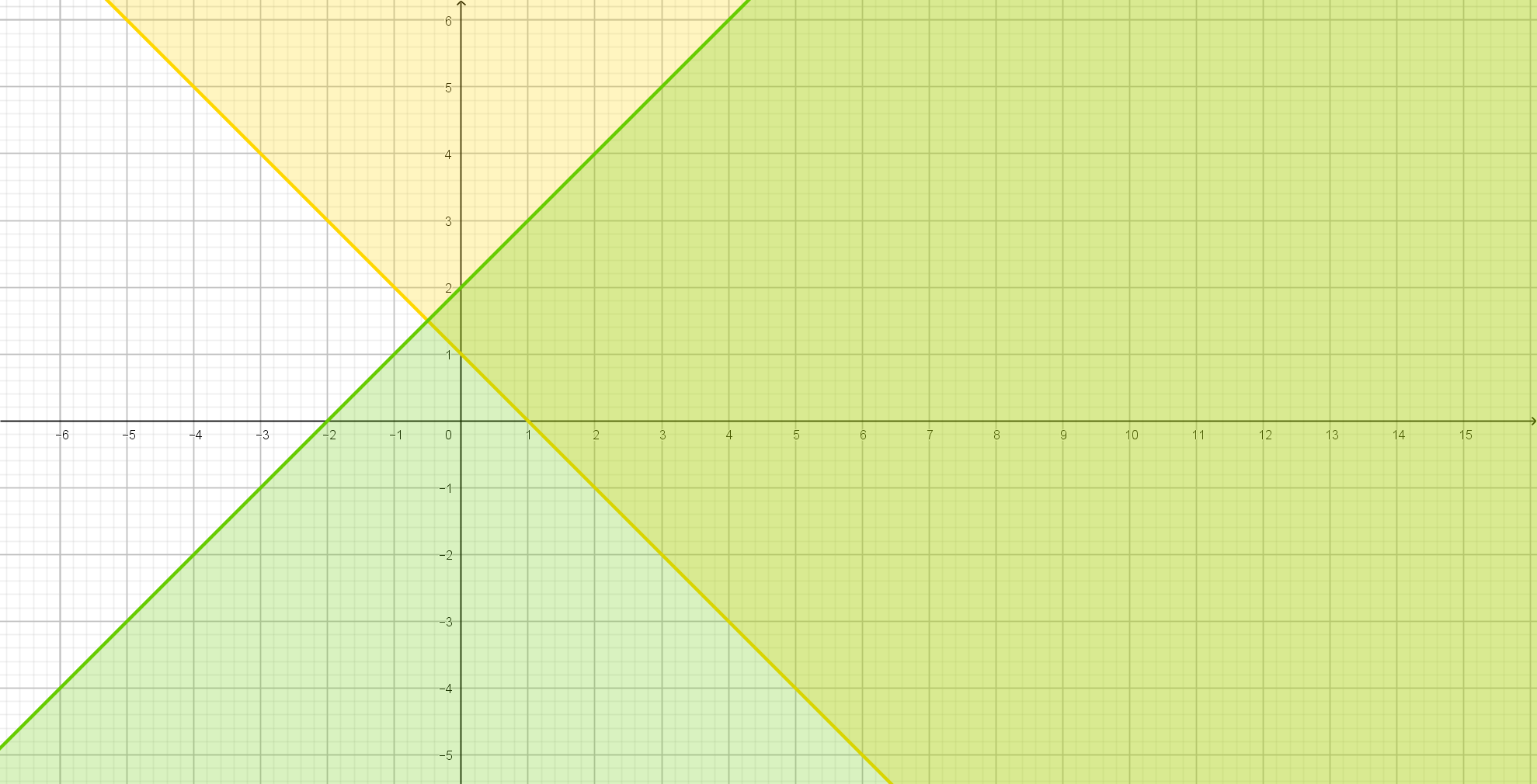 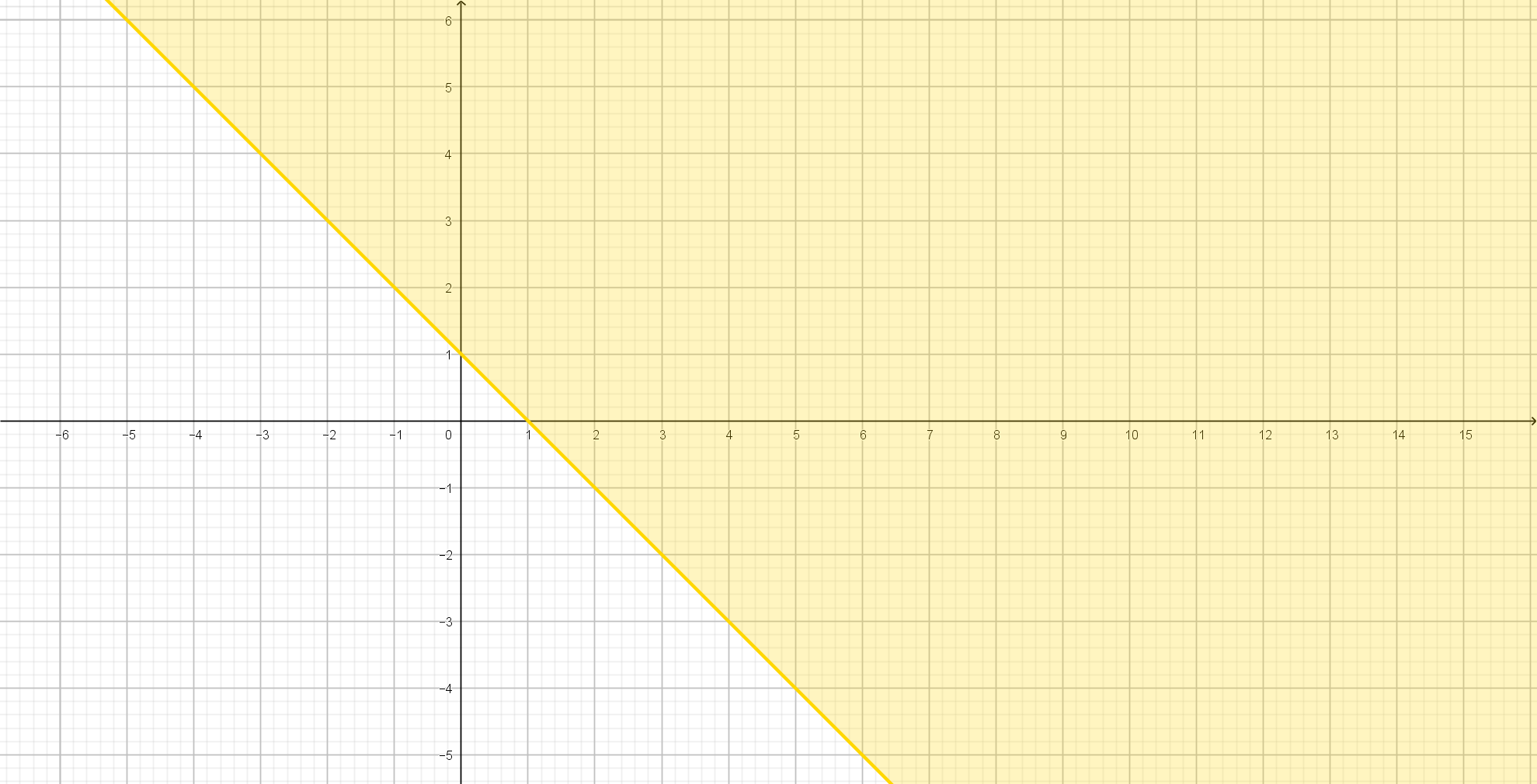 Skup dopustivih rešenja je petougao ABCDE.
Problemski zadatak 1:

Jedna fabrika proizvodi grijalice i usisivače. Za proizvodnju jedne grijalice potrebno je 2 sata rada za proizvodnju djelova i 1 sat rada za sklapanje i provjeru. Za proizvodnju jednog usisivača potreban je 1 sat rada za proizvodnju djelova i 2 sata za sklapanje i provjeru. Dio fabrike gdje se proizvode ovi aparati može da radi najviše 8 sati dnevno, dok dio fabrike za sklapanje i provjeru može da radi najviže 10 sati dnevno. Ako je zarada od prodaje za svaku grijalicu 30 eura, i za svaki usisivač 50 eura koliko grijalica i 
usisivača treba proizvoditi da bi zarada bila maksimalna?
Problemski zadatak 2:

Proizvođač proizvodi dvije vrste betona. Svaka vreća visokokvalitetnog betona sadrži 10 kg šljunka i 5 kg cementa, dok svaka vreća niskokvalitetnog betona sadrži 12 kg šljunka i 3 kg cementa. U skladištu se nalazi 1920 kg šljunka i 780 kg cementa. Proizvođač ostvaruje zaradu od 1,20 eura za svaku vreću visokokvalitetnog betona, a 1 euro za svaku vreću niskokvalitetnog betona i želi odredit koliko vreća treba proizvesti jednog i drugog betona iz dostupnih sirovina za najveću zaradu.